“What Shall I Do To Inherit Eternal Life?”
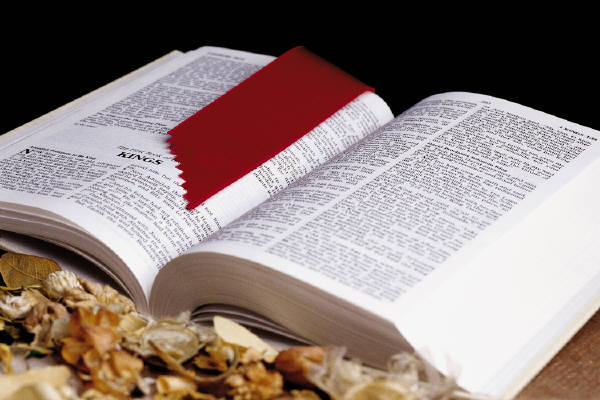 A certain lawyer stood up and tested Him, saying,               "Teacher, what shall I do to inherit eternal life?"  He said to him,  "What is written in the law? What is your reading of it?" So he answered and said," 'You shall love the LORD your God with all your heart, with all your soul, with all your strength, and with all your mind,' and 'your neighbor as yourself.'"                                     (Luke 10:25-27 NKJV)
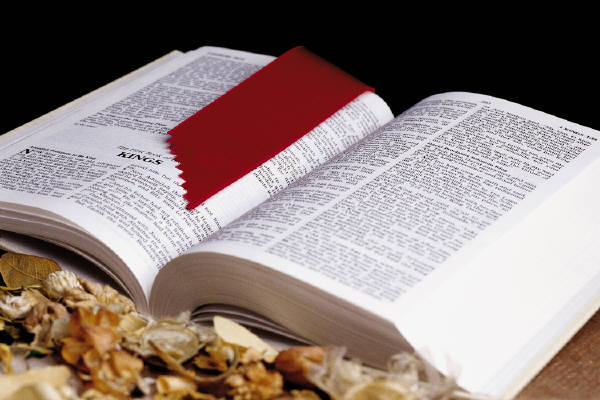 And He said to him,      "You have answered rightly; do this and you  will live." But he, wanting to justify himself, said to Jesus, "And who is my neighbor?"                   (Luke 10:28-29 NKJV)
What is Life?
The existence and activity of the man in all his parts, energies, and consciousness.
How Did Life Begin?
God by his divine power created life upon this earth.
Life is represented as a direct gift from God, and dependent absolutely upon Him for its continuance.
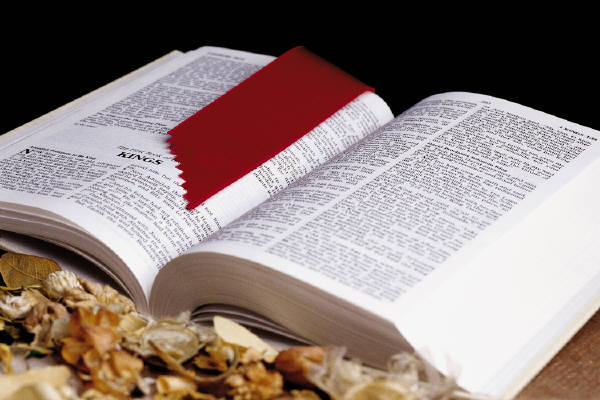 The LORD God formed man of the dust of the ground, and breathed into his nostrils the breath of life; and man became a living being. (Genesis 2:7 NKJV)
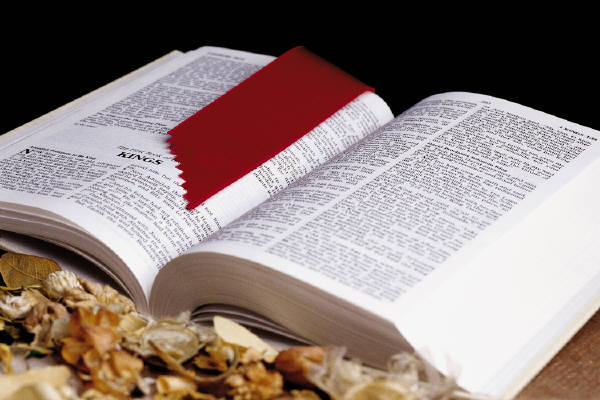 God said, "Let Us make man in Our image, according to Our likeness; and let them rule over the fish of the sea and over the birds of the sky and over the cattle and over all the earth, and over every creeping thing that creeps on the earth.“  And God created man in His own image, in  the image of God He created him; male and female He created them. (Genesis 1:26-27 NASV)
The Nature of Man
Physical – Dust
Spiritual – Image of God
Soul of Man
God Is Love
The foundation for hope and boldness of the Christian is the love of God.
Why does the Christian love God?
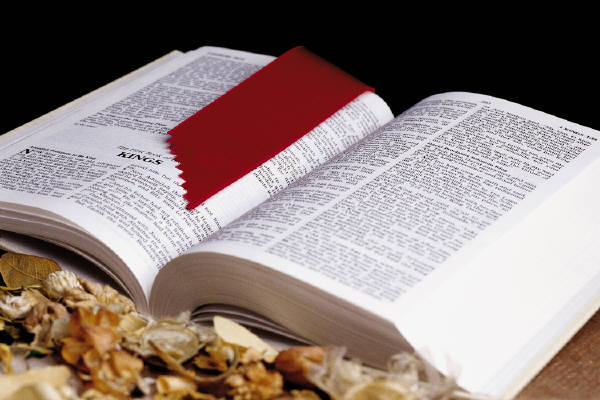 We love, because He first loved us.                             (1 John 4:19 NASB)
God Is Love
Deep and constant interest and concern of a perfect being toward unworthy objects, producing and fostering a reverential love in them towards God, and a practical love towards those who are partakers of God’s love, and a desire to help others to seek God.
The Love of God
A Reverential Love for God
A Love of our Brethren
A Desire to Led Others to God
Consider God’s Love
Daily Physical Blessings
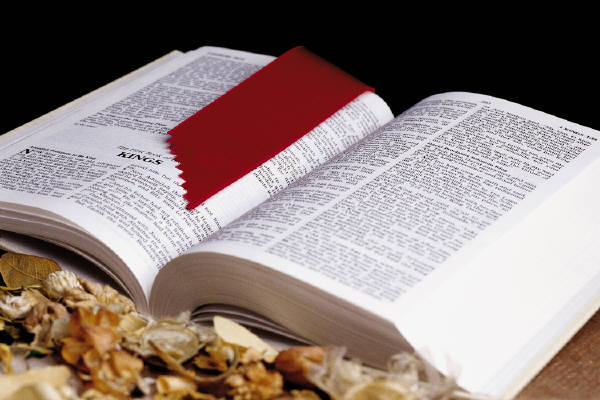 Blessed be the Lord,              Who daily loads us with benefits                             (Psalms 68:19 NKJV)
Consider God’s Love
Daily Physical Blessings
 God desired to make us His children
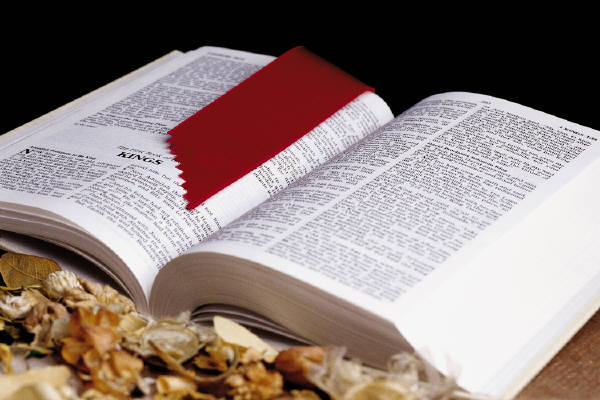 Behold what manner of love the Father has bestowed on us, that we should be called children of God!                                             (1 John 3:1 NKJV)
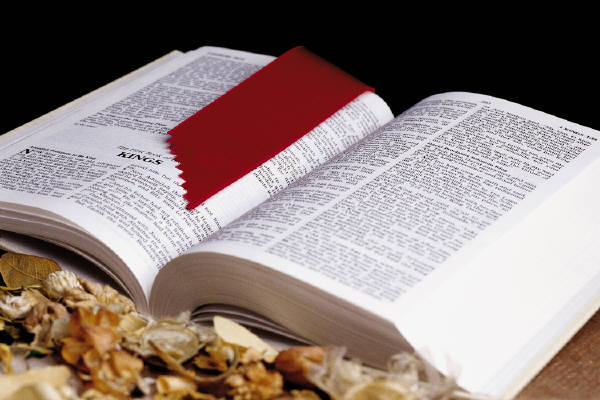 For you did not receive the spirit of bondage again to fear, but you received the Spirit of adoption by whom we cry out, "Abba, Father."                (Romans 8:15 NKJV)
Consider God’s Love
Daily Physical Blessings
 God desired to make us His children
 As God’s children we hope of  eternal life with Him.
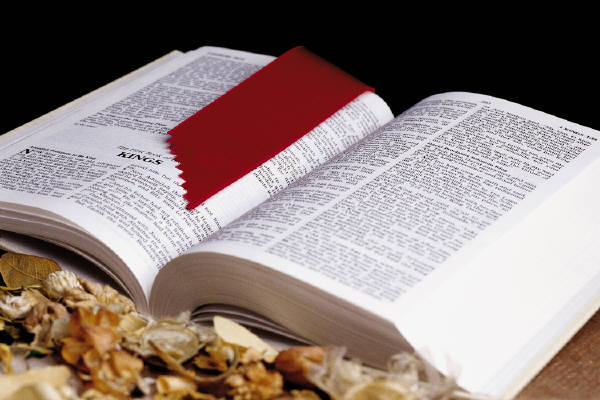 You are no longer a slave but a son, and if a son, then an heir  of God through Christ.       (Galatians 4:7 NKJV)
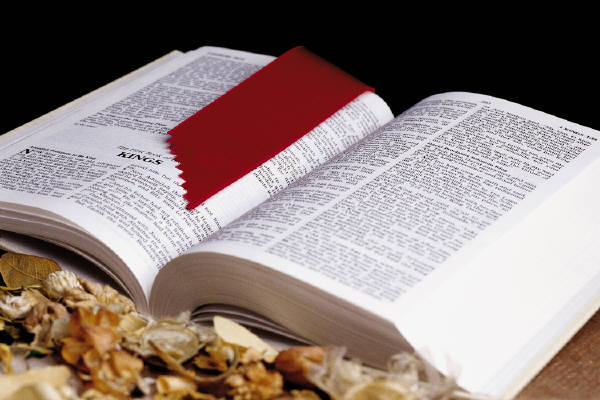 Now has been revealed by the appearing of our Savior Christ Jesus, who abolished death, and brought life and immortality to light through the gospel,            (2 Timothy 1:10 NASB)
The Supreme Sign of God’s Love
The Incarnation of Jesus Christ
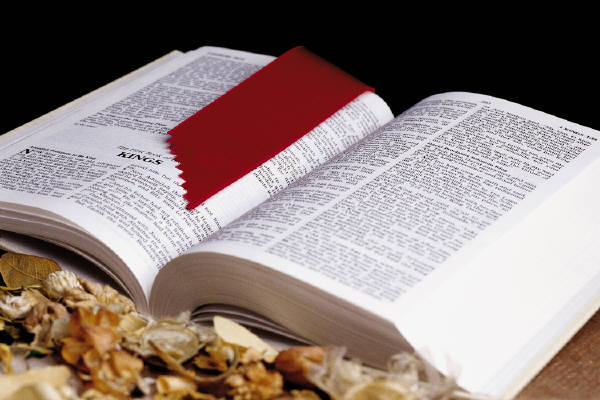 In this the love of God was manifested toward us, that God has sent His only begotten Son into the world, that we might live through Him.                        (1 John 4:9 NKJV)
The Supreme Sign of God’s Love
The Incarnation of Jesus Christ
God loves every man, even when he is in sin
The Supreme Sign of God’s Love
The Incarnation of Jesus Christ
God loves every man, even when he is in sin
Jesus Christ died that we  might have new spiritual life
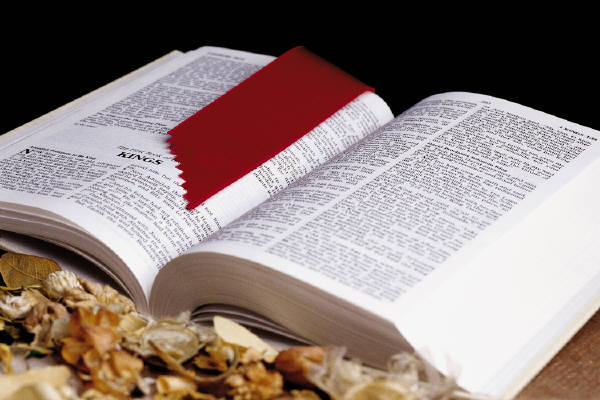 God so loved the world that He gave His only begotten Son, that whoever believes in Him should not perish but have everlasting life. For God did not send His Son into the world to condemn the world, but that the world through Him might  be saved.                                     (John 3:16-17 NKJV)
How Can Man Demonstrate His Love For God?
Love God with all your heart, with all your soul, with all your strength, and with all your mind.
The Heart Of Man
1. INTELLECT 
2. EMOTIONS
3. WILL  
4. CONSCIENCE
INTELLECT
Thinks
 Reasons
 Understands
 Believes – Faith
Emotions
Loves
Despises
Rejoices
Trusts – Confidence 
Suffers Anguish
Will
Purposes
Determines
Intends
Obedience
Conscience
Commends 
Condemns
The Heart Of Man
1. INTELLECT 
2. EMOTIONS
3. WILL  
4. CONSCIENCE
Love God With All Your Soul
Soul – Eternal Spirit
Love God With All Your Mind
Mind – Attitude
Love God With All Your Strength
Strength – Actions
How Can Man Demonstrate His Love For God?
Love God 
Love produces an obedient faith.
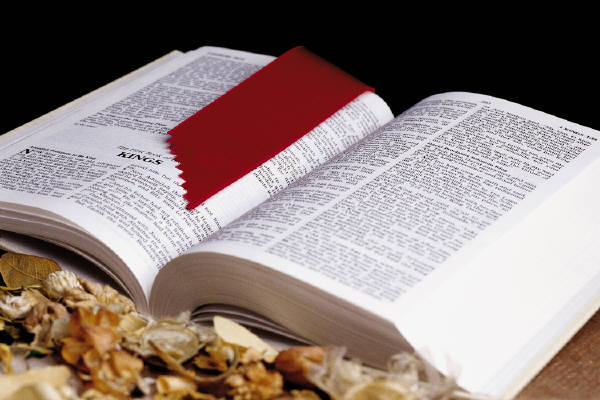 If you love Me, you will keep My commandments. (John 14:15 NASB)
How Can Man Demonstrate His Love For God?
Love God 
Love produces an obedient faith.
Love for our brethren in Christ
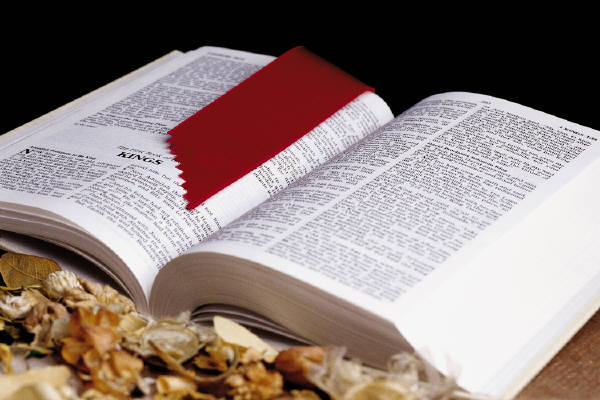 We know that we have passed from death to life, because we love the brethren. He who does not love his brother abides in death. Whoever hates his brother is a murderer, and you know that no murderer has eternal life abiding in him.                               (1 John 3:14-15 NKJV)
How Can Man Demonstrate His Love For God?
Love God 
Love produces an obedient faith
Love for our brethren in Christ
Love for all mankind
Result of Love
Love Casts Out Fear
Love Gives Hope for the Future
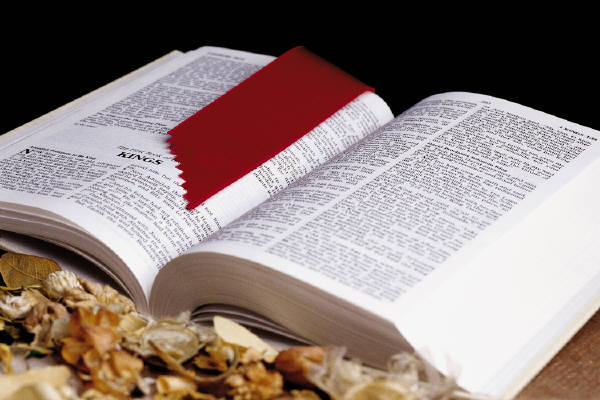 Love has been perfected among us in this: that we may have boldness in the day of judgment; because as He is, so are we in this world. There is no fear in love; but perfect love casts out fear, because fear involves torment. But he who fears has not been made perfect in love.   (1 John 4:17-18)
What Shall I Do To Inherit Eternal Life?
Love God 
Obedient faith
Love for our brethren in Christ
Love for all mankind